BAB  III Rantai Markov
Keadaan hari ini hanya ditentukan oleh keadaan kemarin, atau keadaan besok hanya dipengaruhi oleh keadaan hari ini
P(Xn+1|X0,X1,…Xn) = P(Xn+1|Xn)
Probabilitas Transisi
P(Xn+1=xn+1|Xo=x0, X1=x1, …, Xn=xn) = P(Xn+1 = xn+1|Xn=xn)
Ini berarti bahwa kondisi Xo=x0, X1=x1, …, Xn-1=xn-1 tidak mempunyai pengaruh terhadap keadaan tersebut, yang mempengaruhi probabilitas Xn+1 hanya Xn=xn.  Jadi keadaan (state) sebelumnya tidak berpengaruh terhadap keadaan besok (Xn+1) , yang mempengaruhi hanya keadaan sekarang(Xn=xn).
Secara formula ditulis :
	Pij=P[Xn+1=j|Xn=i],   i,j
	dengan Pij ≥ 0 dan                      
Catatan :
JikaP[Xn+1=j|Xn=i]=P[X1=j|X0=i],  n=0,1,2,…  maka probabilitas transisinya bersifat stasioner.
 Probabilitas Transisi m langkah :
	Pij(m) =P[Xn+m=j|Xn=i],   i,j
	Pij(m) ≥ 0,  i,j S dan m = 0,1,2,…  
	j Pij(m) =1,  iS dan m = 0,1,2,…
Secara matriks P – P(m)
Contoh :
	Pemakaian sebuah mesin pada saat tertentu mesin dalam kondisi baik atau rusak. Misal state 0 : mesin rusak dan state 1 : mesin baik
State space : S={0,1}
P01=P[Xn+1=1|Xn=0]=p
P00=P[Xn+1=0|Xn=0]=1-p
P10=P[Xn+1=0|Xn=1]=q
P11=P[Xn+1=1|Xn=1]=1-q
Matriks probabilitas transisinya:
Dari contoh tersebut ingin dicari probabilitas transisi dua langkah :
P(2)00 =P[Xn+2=0|Xn=0]
P(2) 01 =P[Xn+2=1|Xn=0]
P(2)10 =P[Xn+2=0|Xn=1
P(2)11=P[Xn+2=1|Xn=1]
State
1
1
1
0
0
0
n+2
n
n+1
Dari grafik terlihat :
P(2)00 =P01P10 +P00P00 =pq +(1-p)2
P(2)01 = P01P11 +P00P01=p(1-q) +(1-p)p
P(2)10 = P11P10 +P10P00=(1-q)q +q(1-p)
P(2)11 = P11P11 +P10P01=(1-q)2 +qp
Elemen-elemen tersebut merupakan elemen-elemen dari matriks:
Sehingga dapat disimpulkan bahwa untuk mendapatkan probabilitas transisi 2 langkah diperoleh dengan mengambil elemen-elemen dari P2 yang sesuai. Demikian seterusnya untuk probabilitas transisi 3 langkah, dihitung P3 dan seterusnya :
P2 = PP
P3 = P2P
……….
Pn = Pn-1P
k
i
j
m
n
q
T
Generalisasi oleh persamaan Chapman-Kolmogorov sebagai berikut:
S




Pij(m,n)=P[Xn=j|Xm=i]=kP[Xn=j,Xq=k|Xm=i]
               = kP[Xn=j,Xq=k] P[Xq=k|Xm=i]
               = k P[Xq=k|Xm=i] P[Xn=j,Xq=k]
               = kpik(m,q) pkq(q,n)
Secara matriks : P(m,n)=P(m,q) P(q,n)
Keadaan khusus:
m=0, q=1
	 P(n)ij = kpikpkq(n-1)
b.   m=0, q=n-1
	 Pij(0,n) =Pij(n)=kpik(0,n-1)pkq(n-1,n)
				    = kpik(n-1)pkj
Kesimpulan :
Probabilitas transisi n langkah dapat diperoleh dari probabilitas transisi 1 langkah secara berulang (rekursif)
State
1
1
1
0
0
0
n+2
n
n+1
Dari contoh matriks transisi di atas
Rantai markov dengan  S={0,1} terlihat bahwa:
P2(0,0) =P(0,0).P(0,0)+P(0,1)P(1,0)
P2(0,1) =P(0,0).P(0,1)+P(0,1)P(1,1)
P2(1,0) =P(1,0).P(0,0)+P(1,1)P(1,0)
P2(1,1) =P(1,0).P(0,1)+P(1,1)P(1,1)
Sehingga untuk menentukan peluang dua langkah P2(i,j) untuk i, j bernilai 0 atau 1 dapat dilakukan dengan dua cara yaitu :
Menentukan matriks transisi dua langkah  P2
Berdasarkan matriks transisi satu langkah P dengan penjumlahan aljabar kombinasi langkah yang mungkin
Misalkan untuk contoh di atas :
Nilai P(Xn+2=0|Xn=0) diperoleh dari :
Matriks P2(0,0) =0.61
Berdasarkan matriks P dengan kombinasi langkah yang mungkin yaitu
	 P2(0,0) =P(0,0).P(0,0)+P(0,1)P(1,0)
                   =(0.7)(0.7) + (0.3)(0.4)
                   = 0.49 + 0.12
                   = 0.61
Contoh:
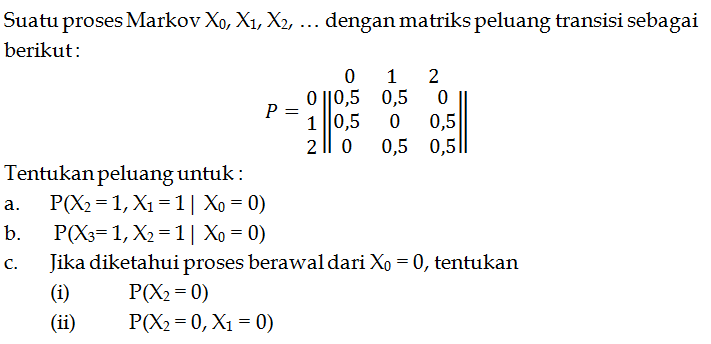 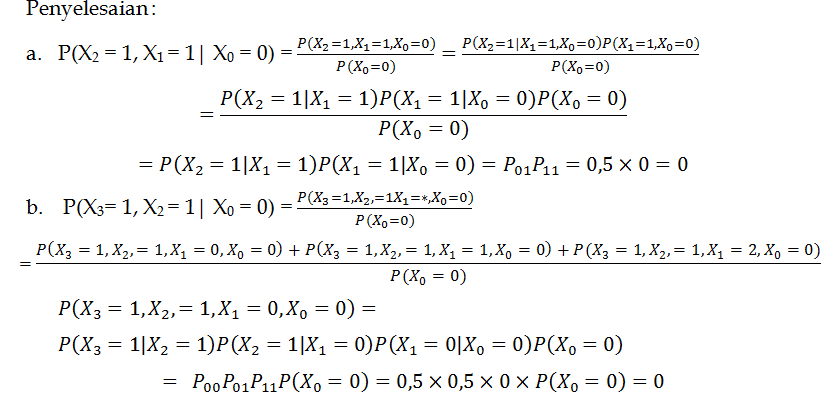 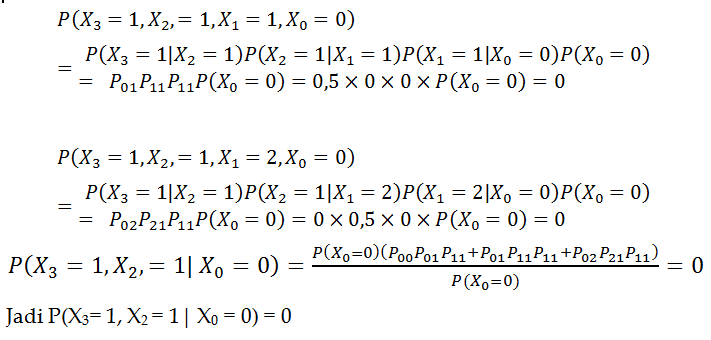 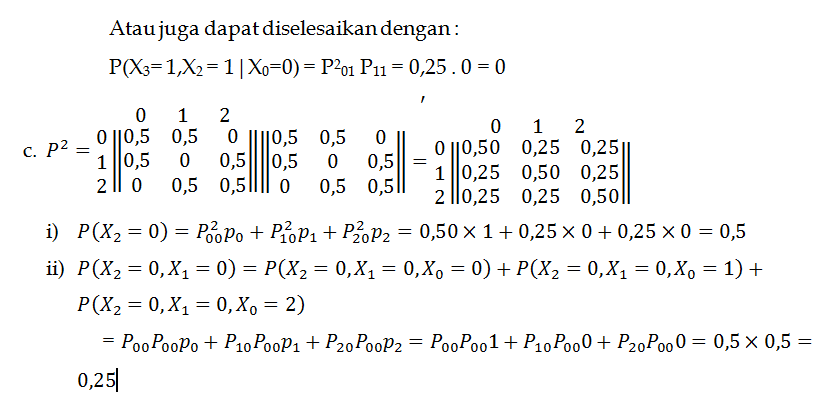 Soal  latihan
Suatu rantai Markov {Xn} dengan state 0,1,2 memiliki matriks probabilitas transisi




	a. Tentukan matriks transisi dua langkah P2
	b. P(X3=1|X1=0)= …?
	c. P(X3=1|X0=0)=…?
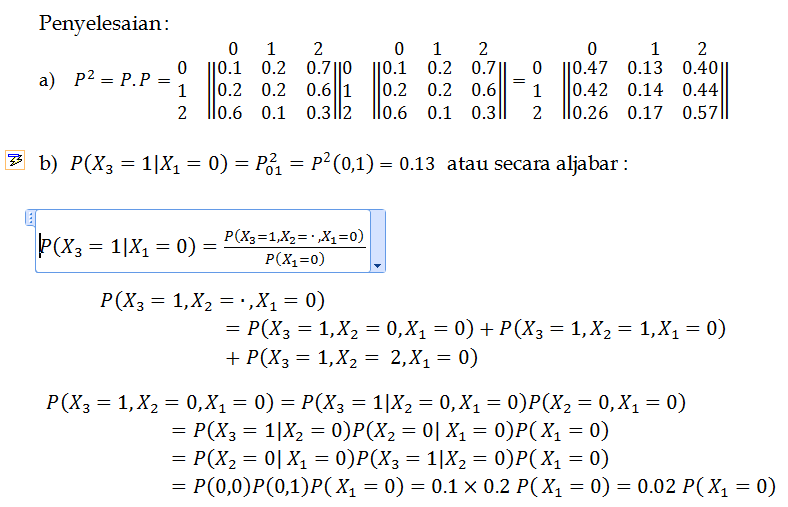 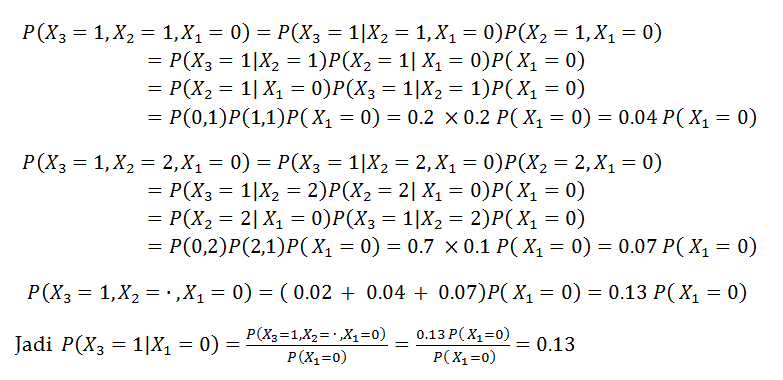 c. P(X3=1|X0=0)=…
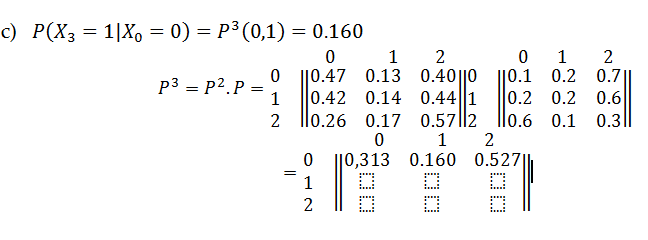 Cara aljabar ……  (coba sendiri)
Suatu partikel bergerak dalam state 0,1,2 mengikuti proses markov dengan matriks transisi sebagai berikut :





	Bila Xn menyatakan posisi partikel pada langkah ke-n, hitunglah P(Xn=0|X0=0) untuk n=0,1,2,3,4
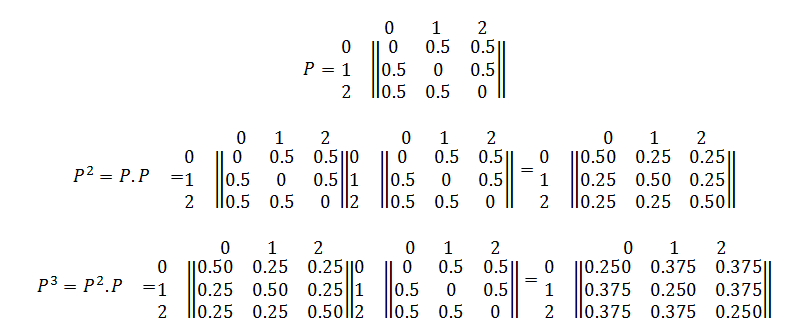 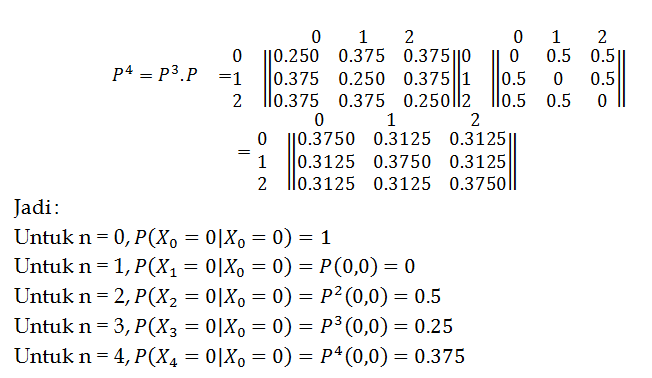 Quis
Mata Kuliah A menjadi prasyarat mata kuliah B dengan ketentuan bahwa mahasiswa boleh mengambil mata kuliah B apabila sudah pernah mengambil mata kuliah A.       Jika diketahui peluang kelulusan mahasiswa dalam mengambil mata kuliah A adalah a dan peluang kelulusan mata kuliah B = b.
Juga diketahui bahwa jika seorang mahasiswa lulus mata kuliah A maka ia akan lulus mata kuliah B adalah p, dan peluang mahasiswa tidak lulus mata kuliah B jika diketahui tidak lulus mata kuliah A adalah q maka tentukan peluang mahasiswa :
 Lulus kedua mata kuliah tersebut!
Tidak lulus kedua mata kuliah tersebut!
Lulus salah satu mata kuliah tersebut!
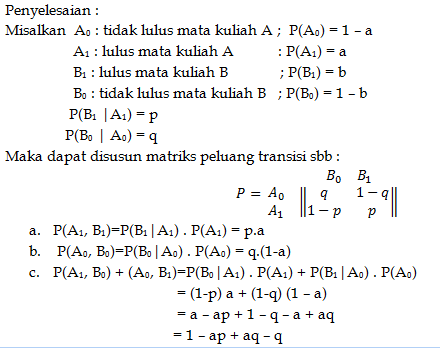 3.  Rantai Markov X0, X1,X2, … dengan matriks transisi sebagai berikut :





	Tentukan probabilitas bersyarat :
	a. P(X3=1|X0=0)
	b. P(X4=1|X0=0)
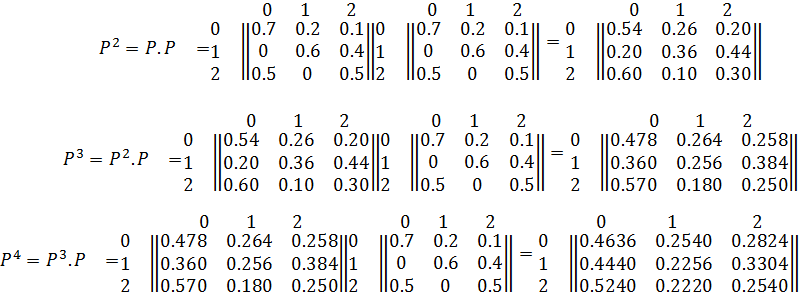 a. P(X3=1|X0=0)=0.264
	b. P(X4=1|X0=0)=0.2540
4.  Rantai Markov X0, X1,X2, … dengan matriks transisi sebagai berikut :





	Diketahui proses berawal dari state X0=1, tentukan P(X2=2)
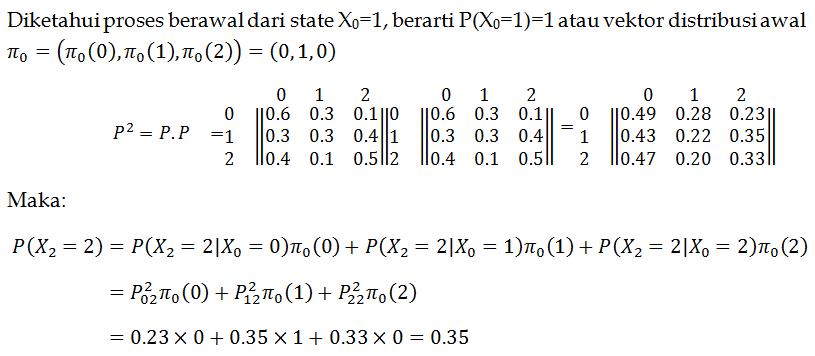 Bila diselesaikan secara aljabar:
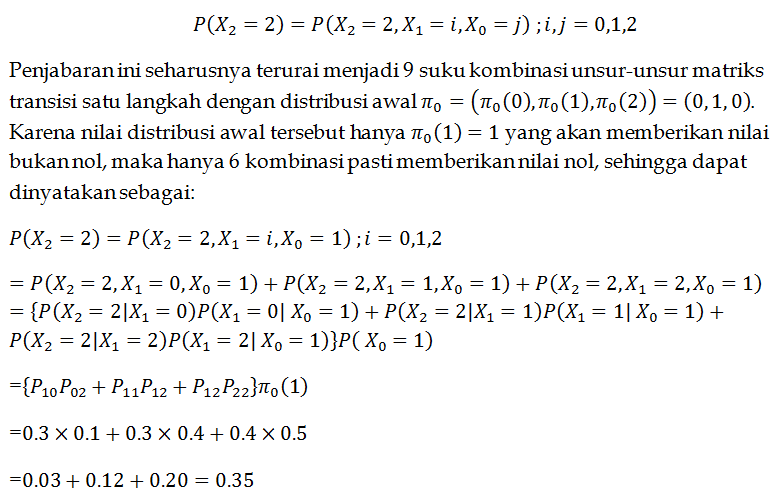 5.   Rantai Markov X0, X1,X2, … dengan matriks transisi sebagai berikut :





	Tentukan probabilitas bersyarat :
	a. P(X3=1|X1=0)
	b. P(X2=1|X0=0)
6.   Rantai Markov X0, X1,X2, … dengan matriks transisi sebagai berikut :





	diketahui distribusi awal p0=0.5 dan p1=0.5
	Tentukan 
	a. P(X2=0)= …?
	b. P(X3=0)=…?